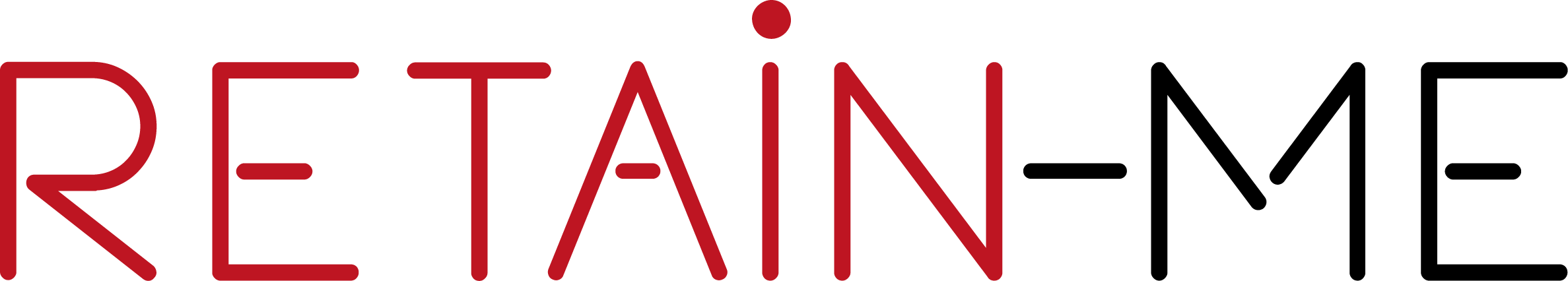 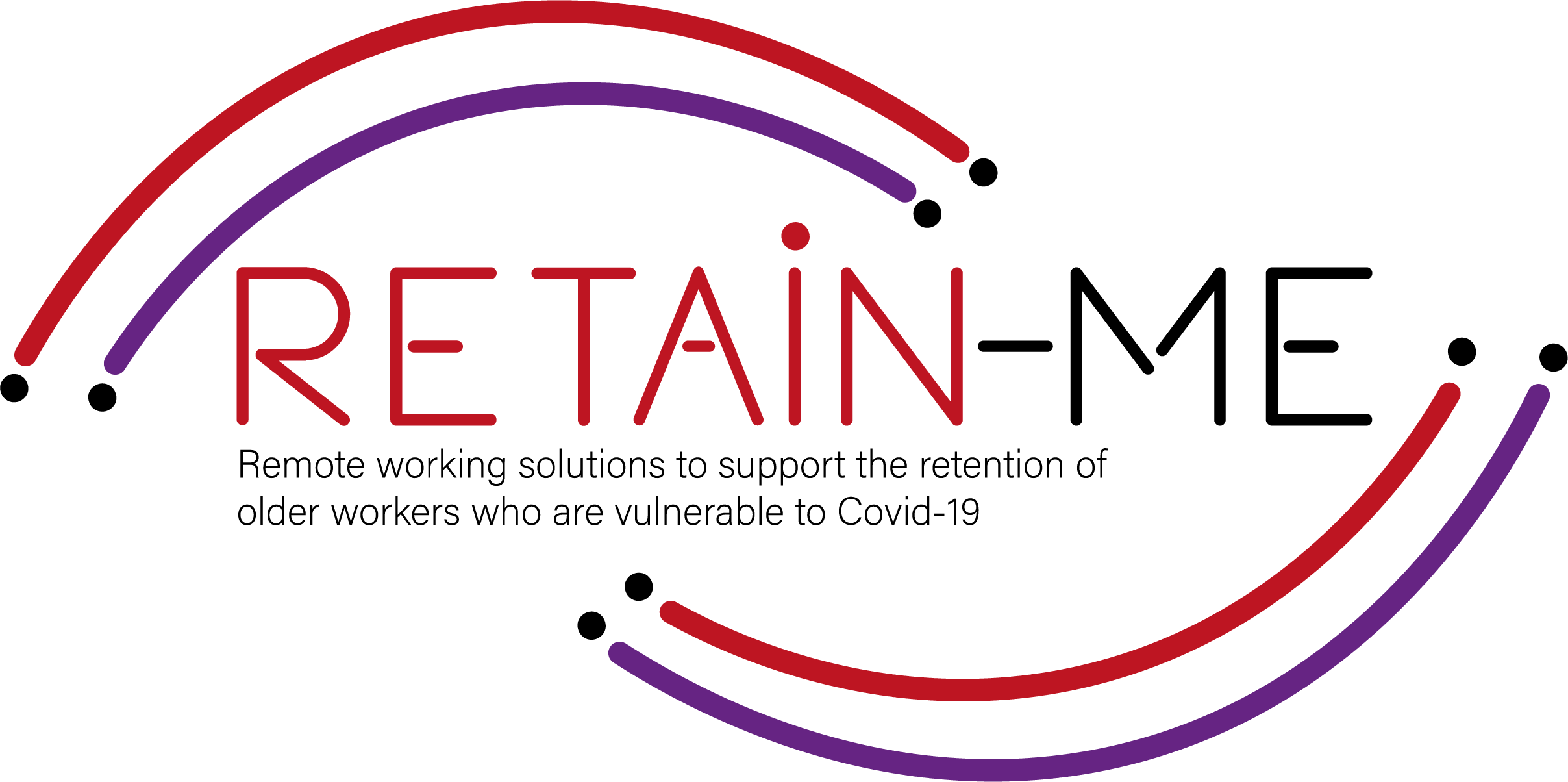 Conducting Research
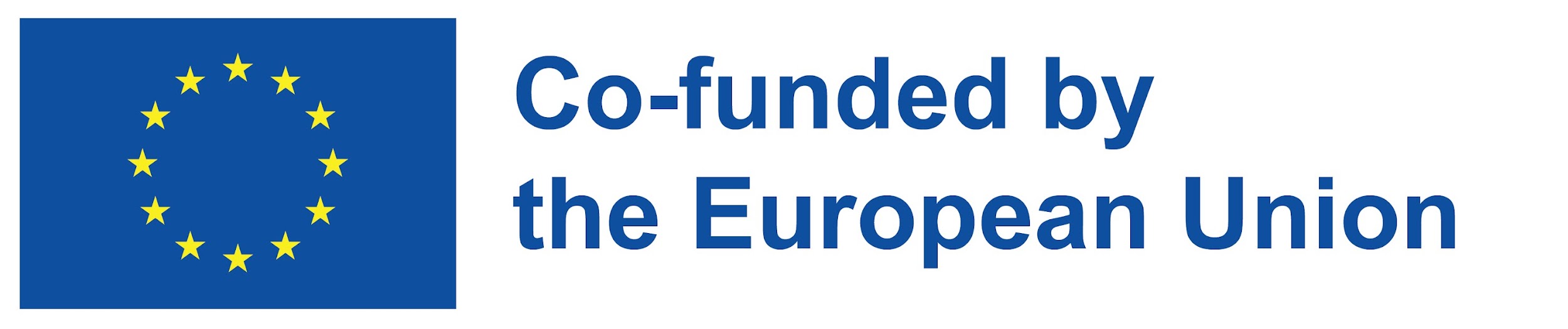 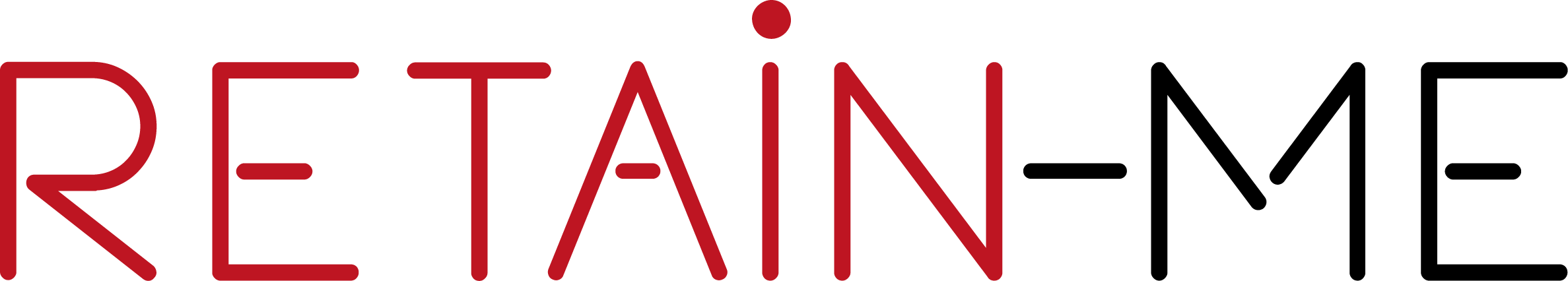 Conducting Research Handbook
Hdbchdcbhwdcbdwhc wdhbc hwdc hd chc hc hc hd chdc condhdclhwdbcdhbcw
Here you could describe the topic of the section
Here you could describe the topic of the section
Here you could describe the topic of the section
No research without action, no action without research”
- Kurt Lewin
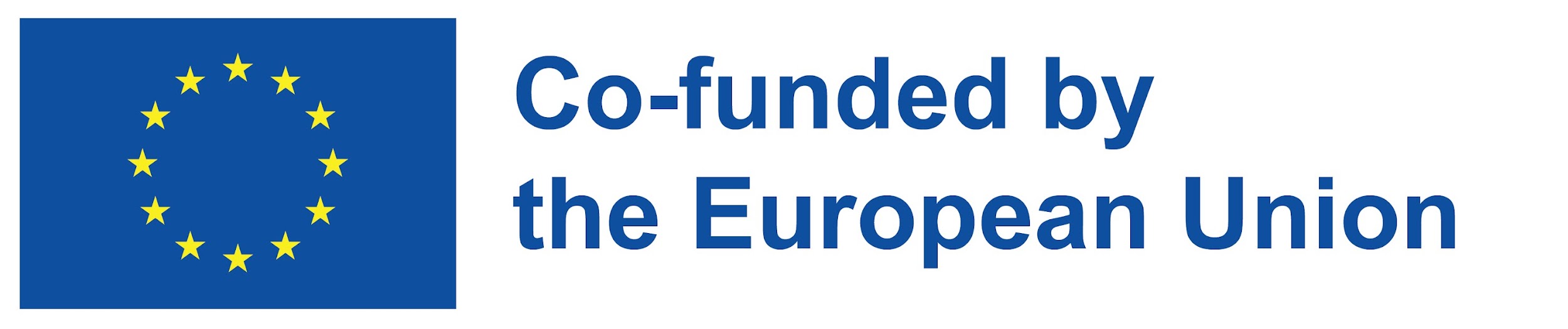 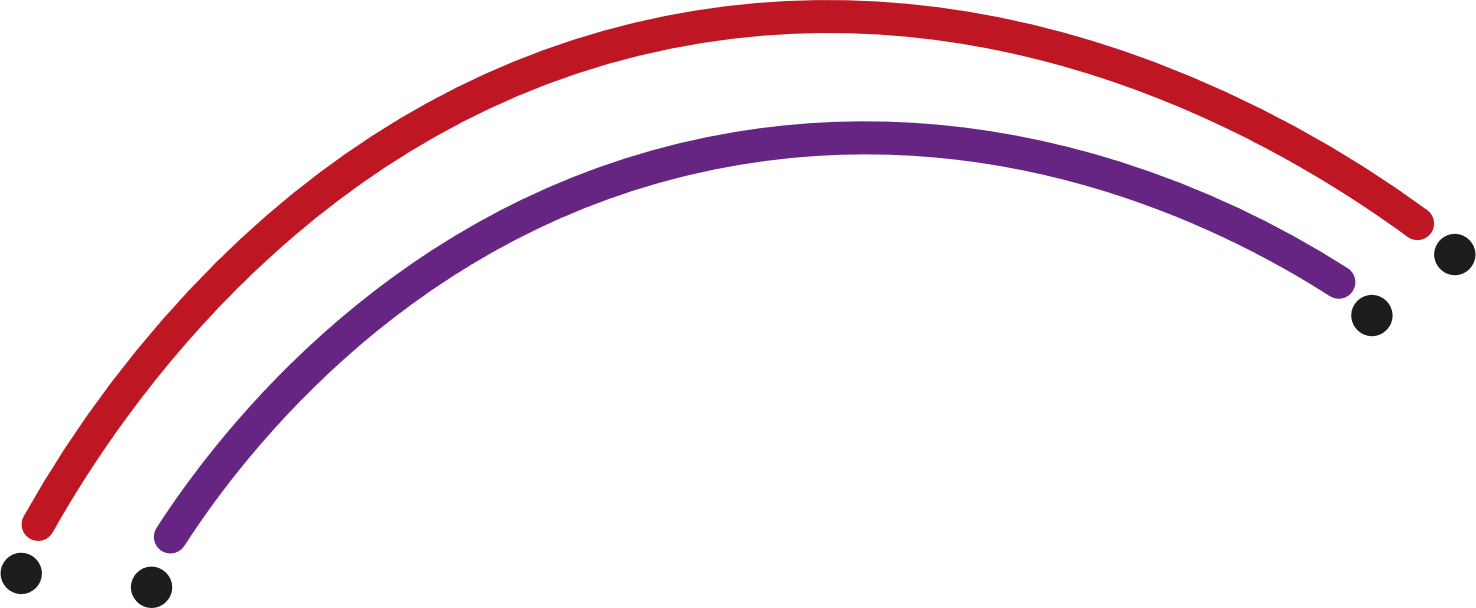 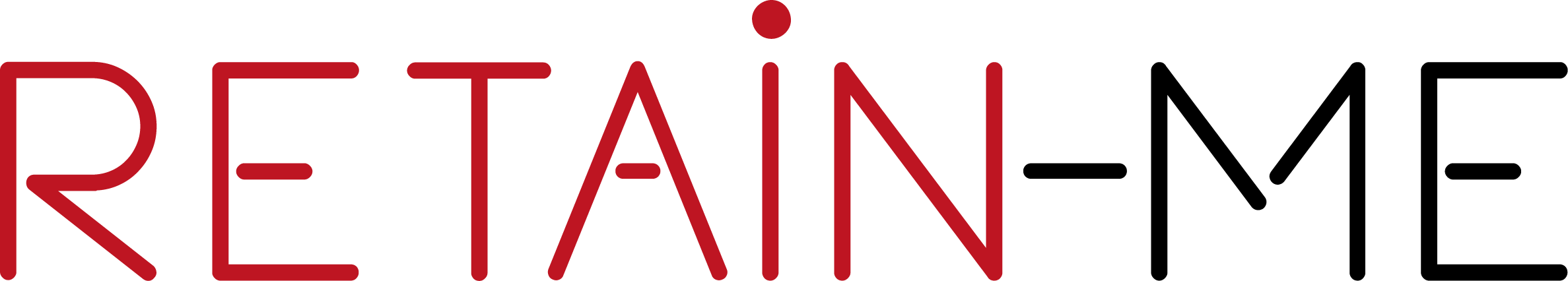 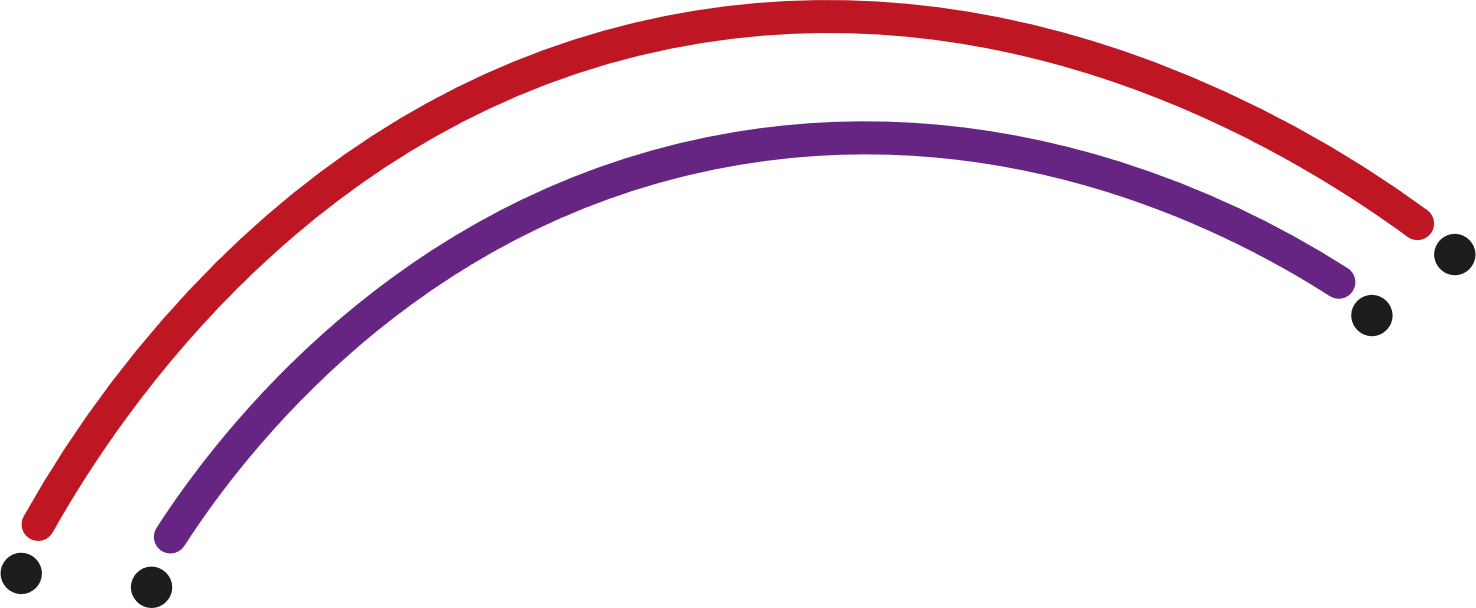 Research Skills
Research skills are useful skills in many areas of life, by properly conducting research you increase the amount of information available to you, this makes the decision-making process a lot easier and can stop you from making harmful mistakes. The more you know about a subject the more likely you are to make good decisions; this is true in all walks of life and especially when deciding on a new career.
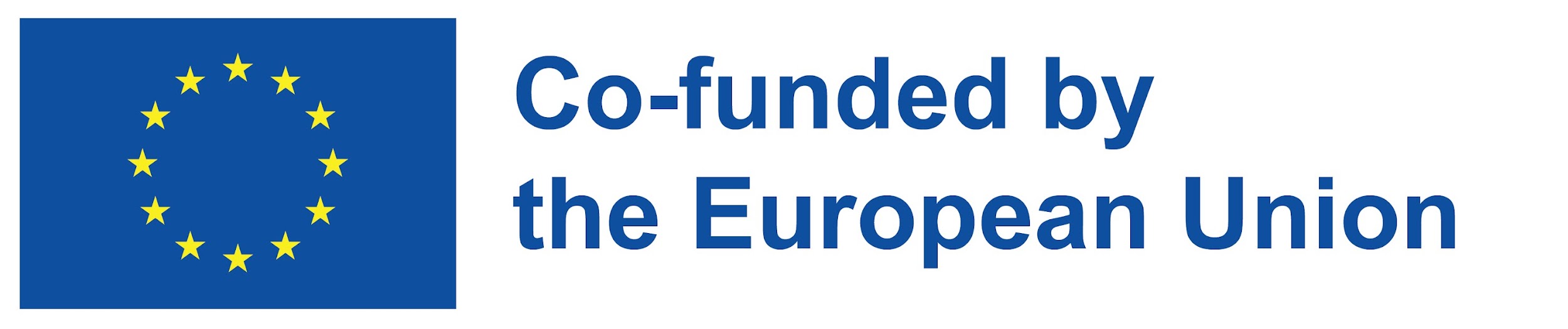 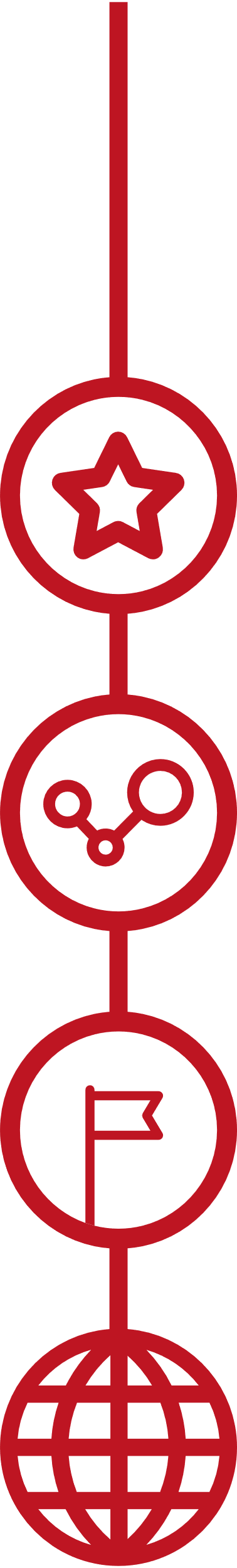 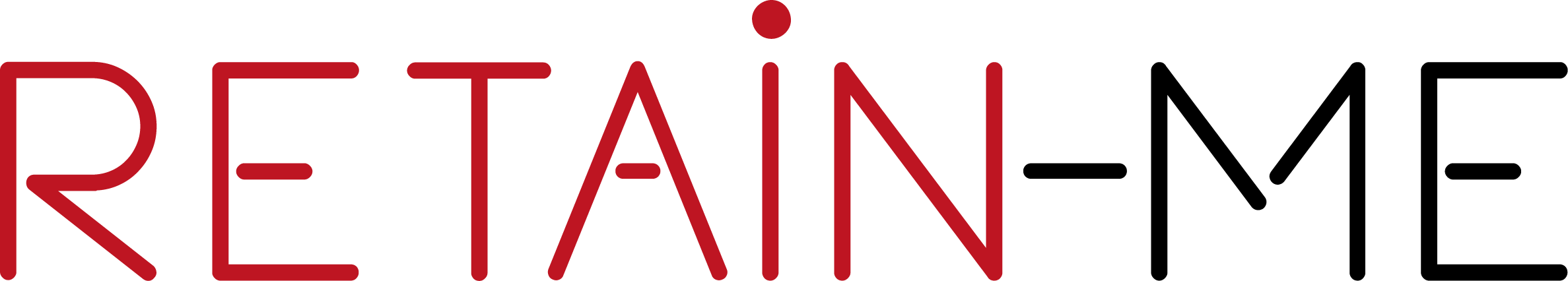 Starting the Process
Conducting research into finding remote work can be a daunting task and you may struggle with a place to begin, but once you start this process it can be an exciting experience as you discover the opportunities that are available for your new career. It's best to enter this process with an open mind and to conduct broad research into your possible options available to you as you may have never even heard of roles which may interest you.
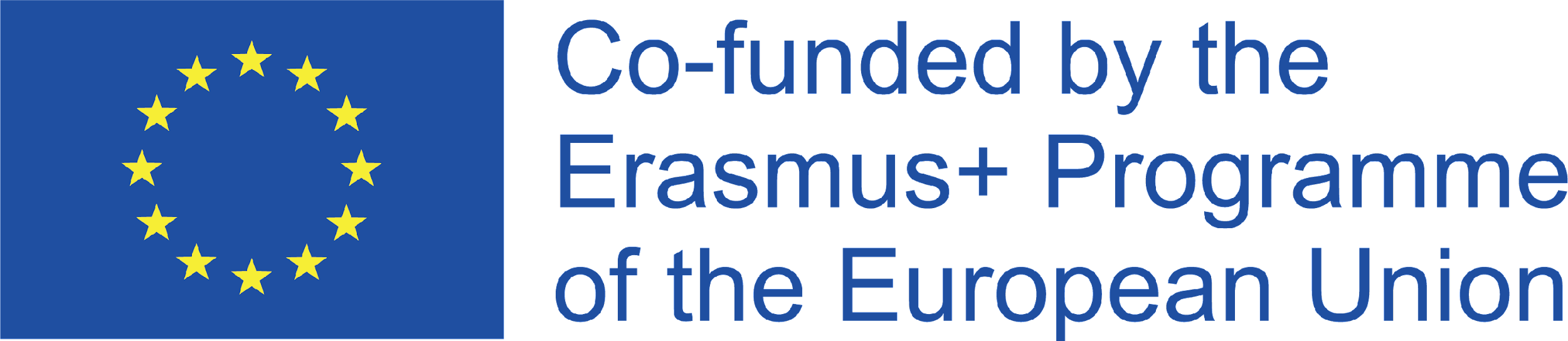 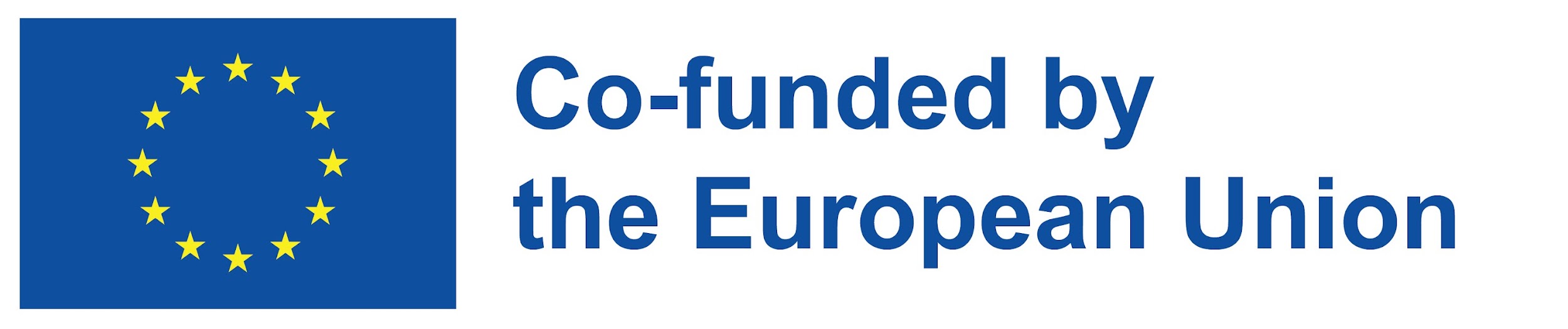 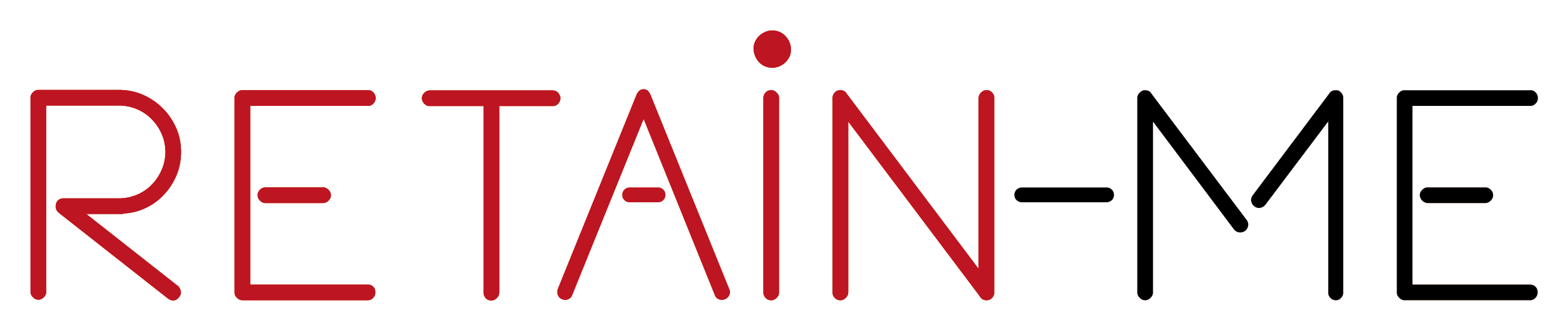 Honing your Skills
Research skills are best improved by practice, so in the beginning of this process it's important to stay positive and remind yourself that it will get easier as you go along. The more research you complete the bigger your store of knowledge on a subject becomes and the easier it becomes to research, as you pick up the keywords that are needed to find the information you are looking for.
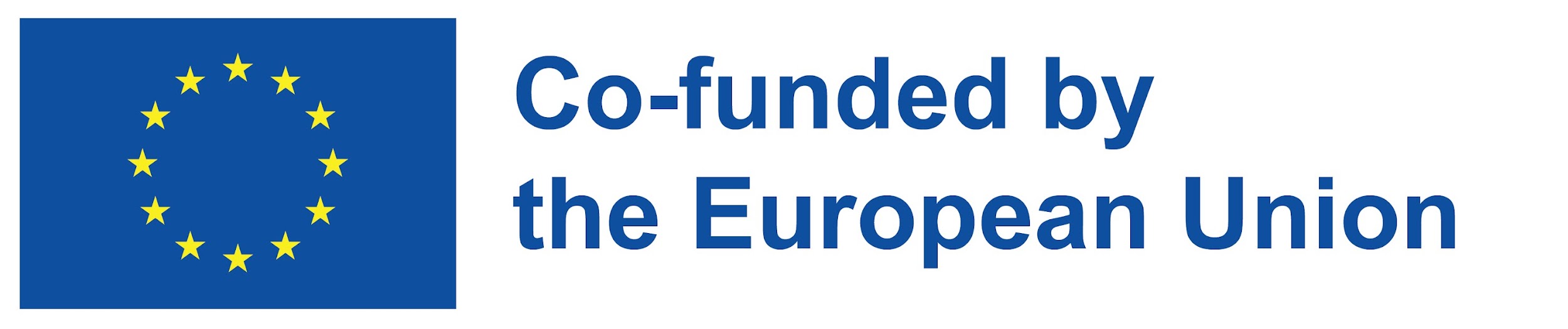 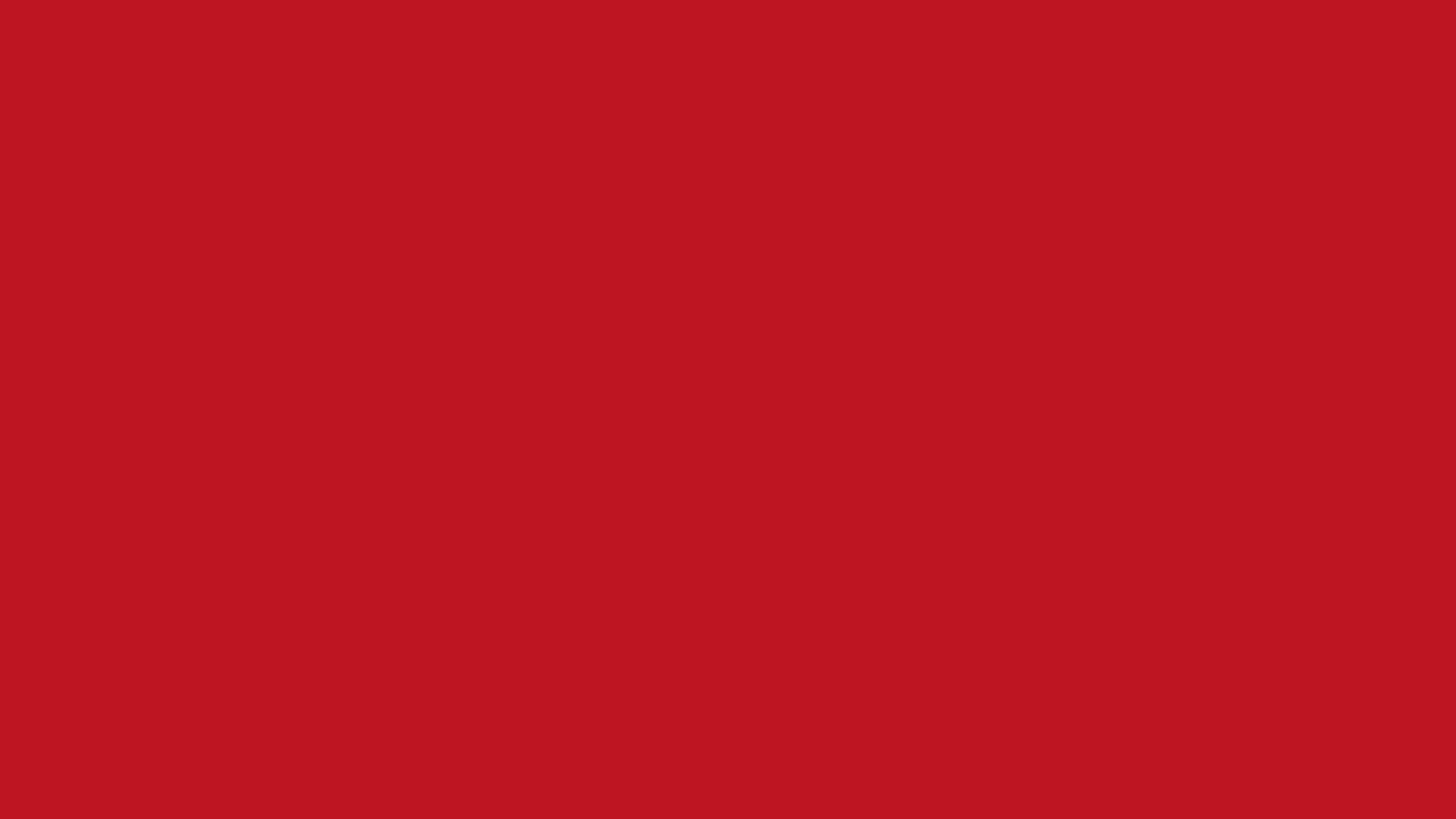 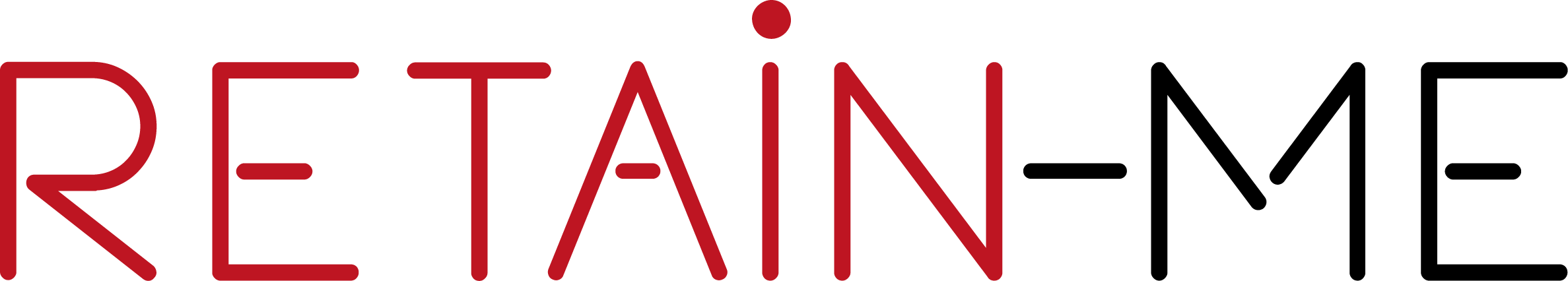 Researching Qualifications
When conducting research into career opportunities you will come across the skills or qualifications that are needed to apply for certain roles. By conducting research early and extensively you give yourself the best opportunity to understand and possibly achieve the prerequisites that are required for the roles that you are interested in.
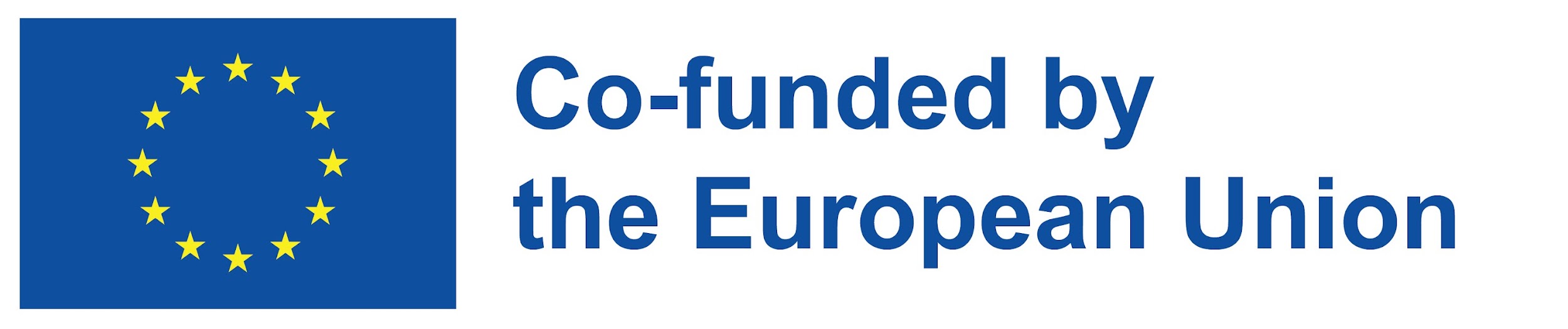 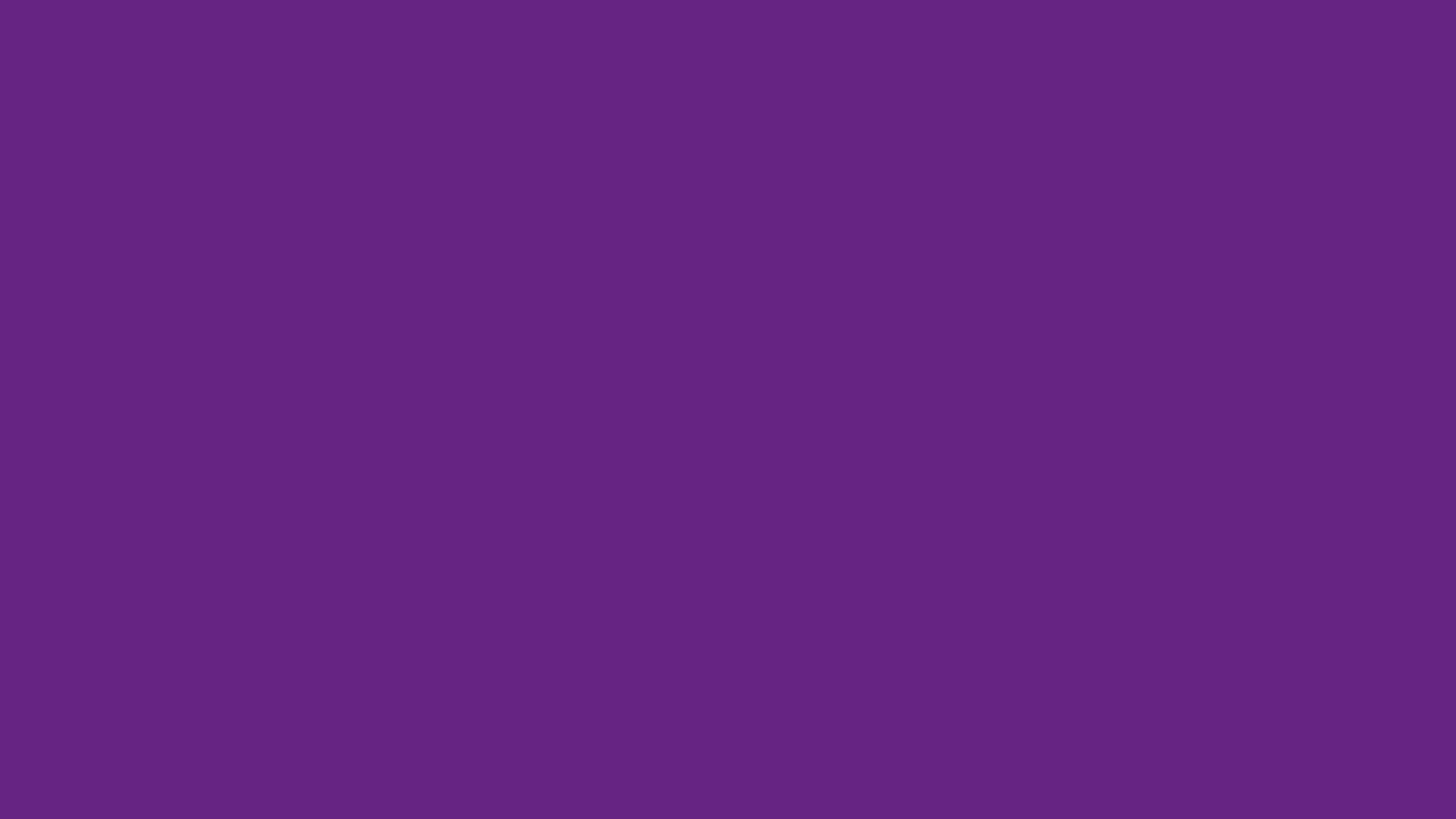 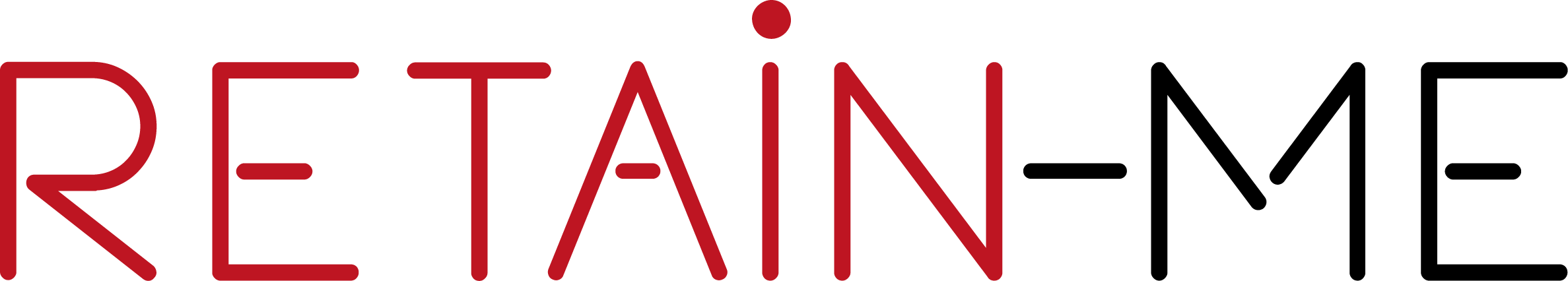 Remuneration Research
By conducting research into career opportunities you will come across  a range of pay levels that exist for certain roles, this information will help you understand the salary that you should be expecting to receive. This information is key when negotiating with employers to ensure you receive fair compensation.
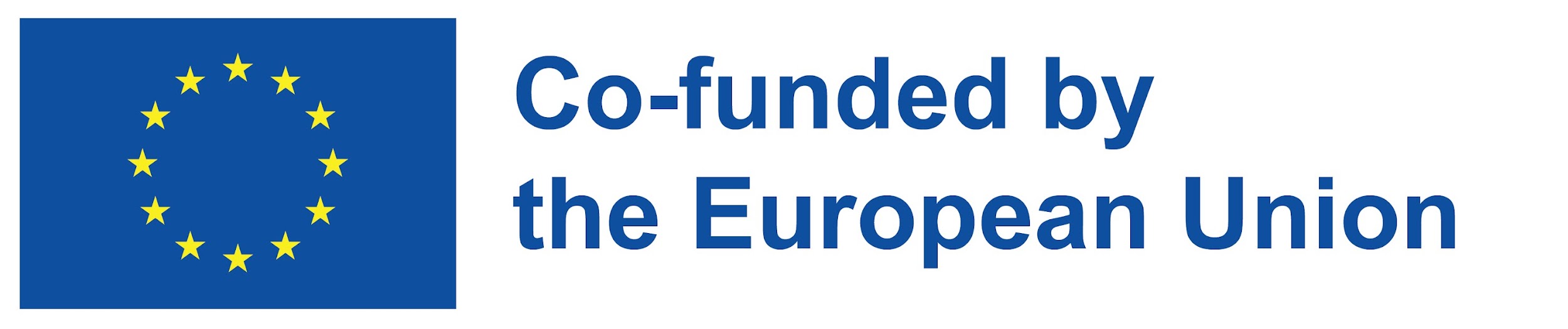 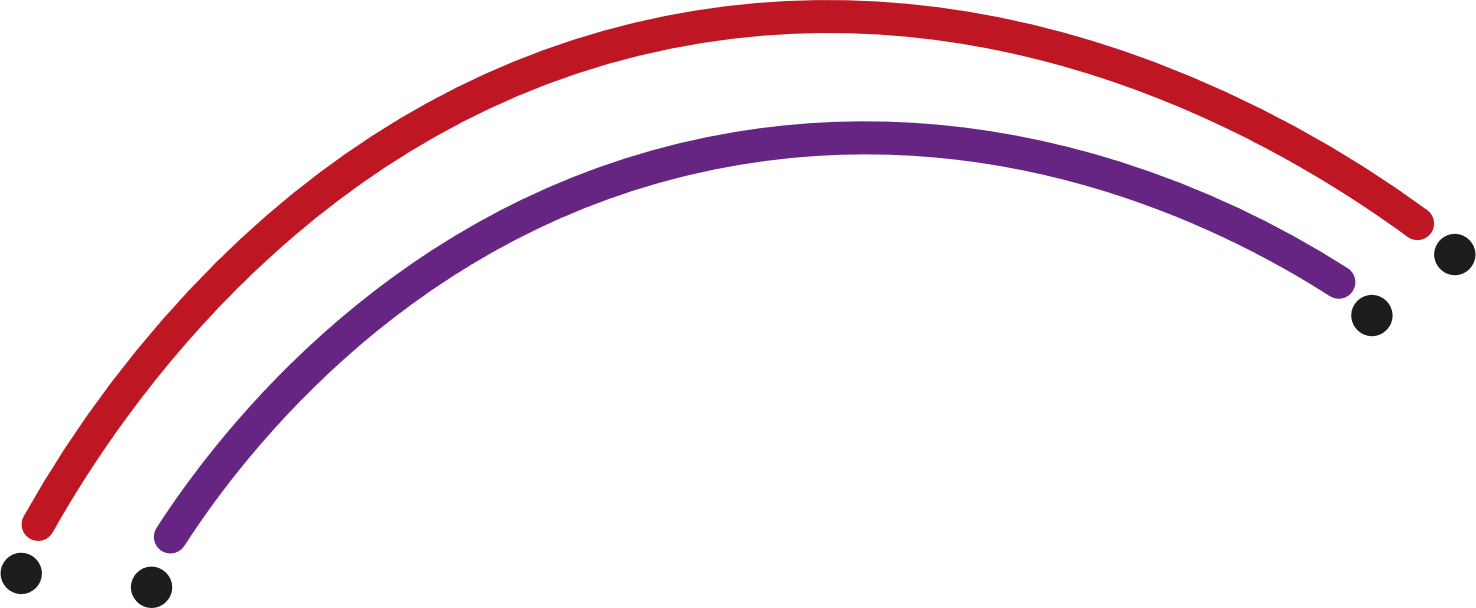 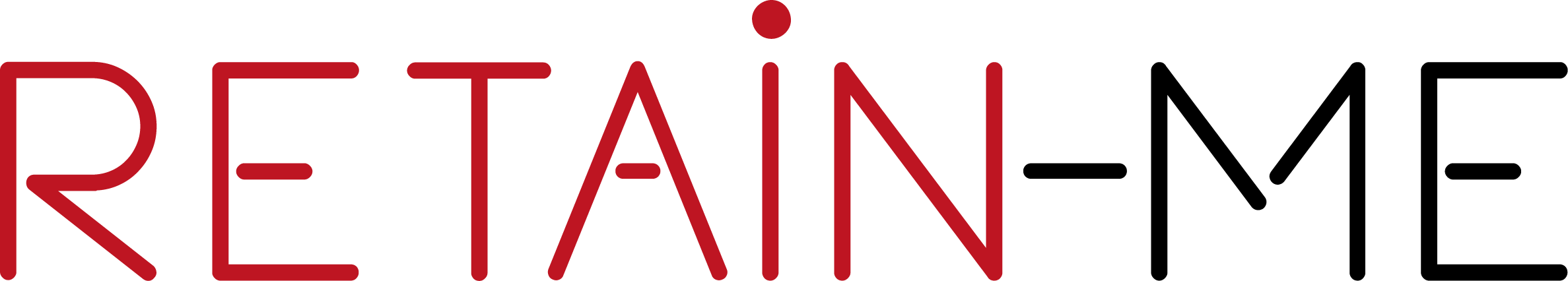 Information Bias
When conducting research into employers, it is important to understand that any information released from the employer i.e their website, is designed to portray their business in a good light and may not reflect the reality of the working conditions they provide. It is more useful to gain information about a particular organisation from many sources as it will give you a broader and most likely more accurate idea of what working in that organisation will be like.
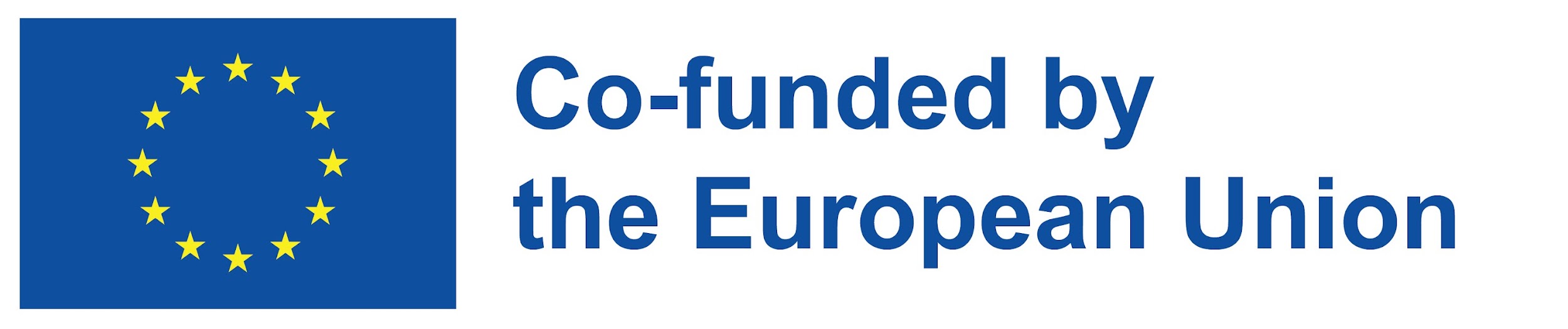 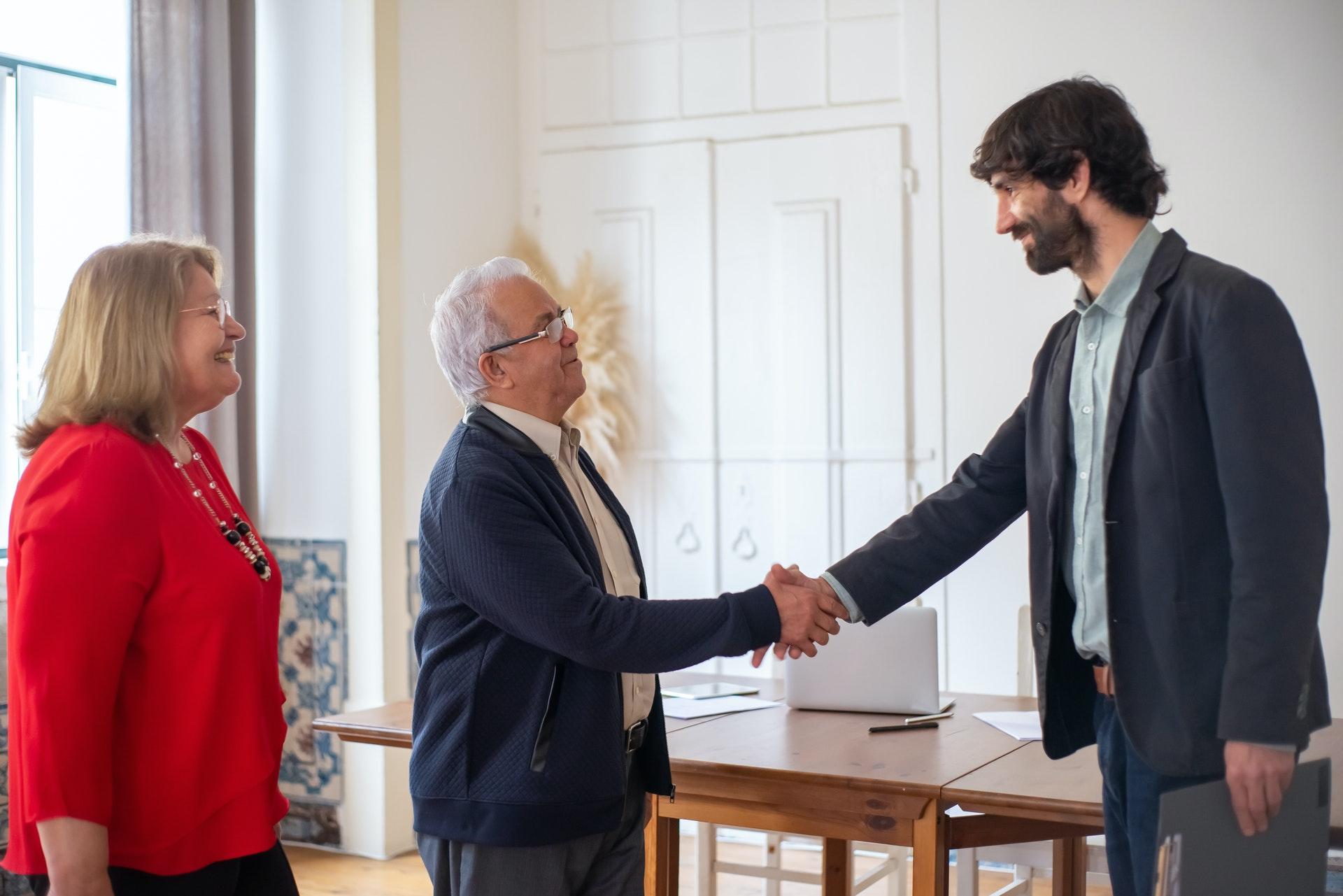 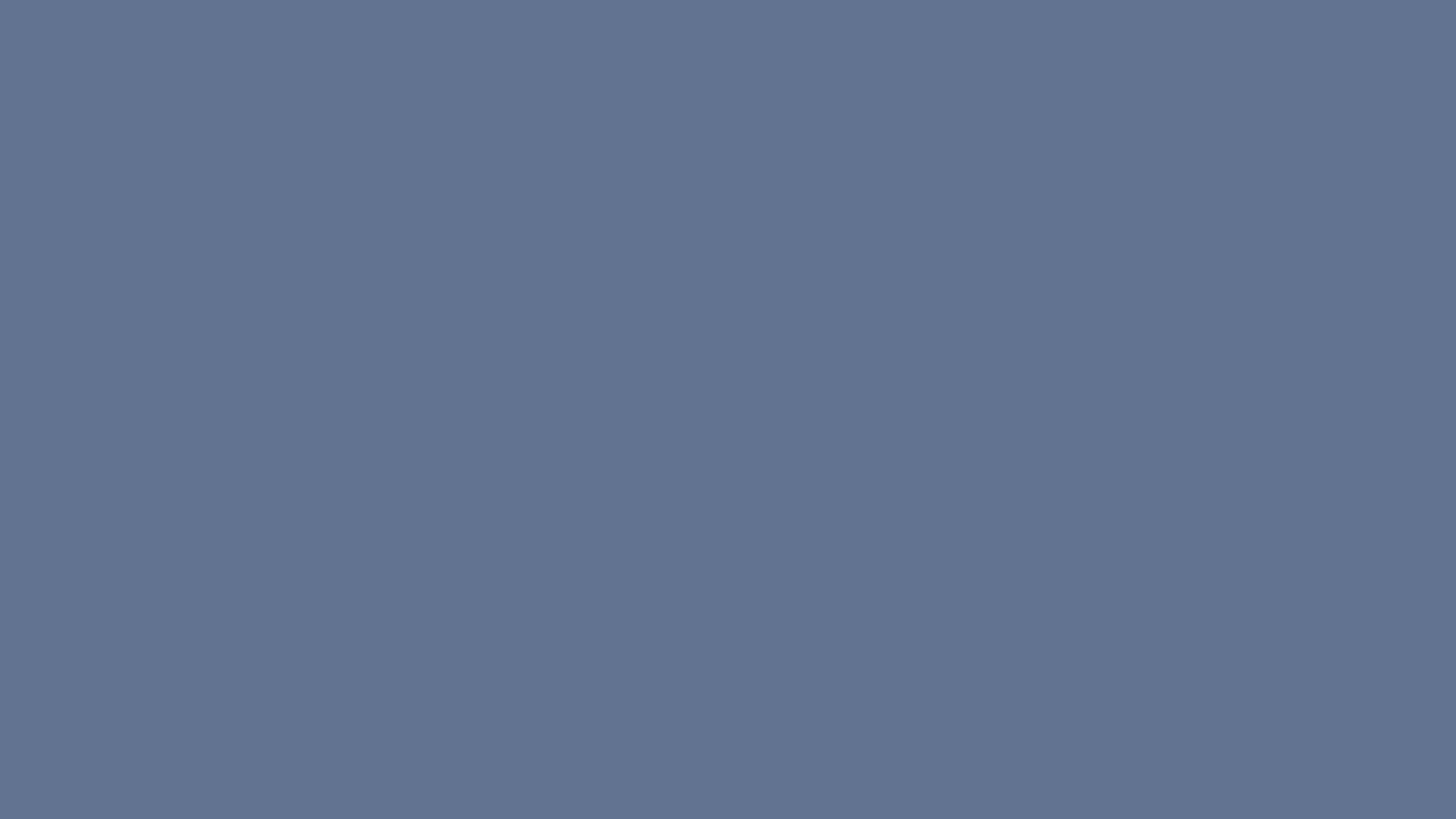 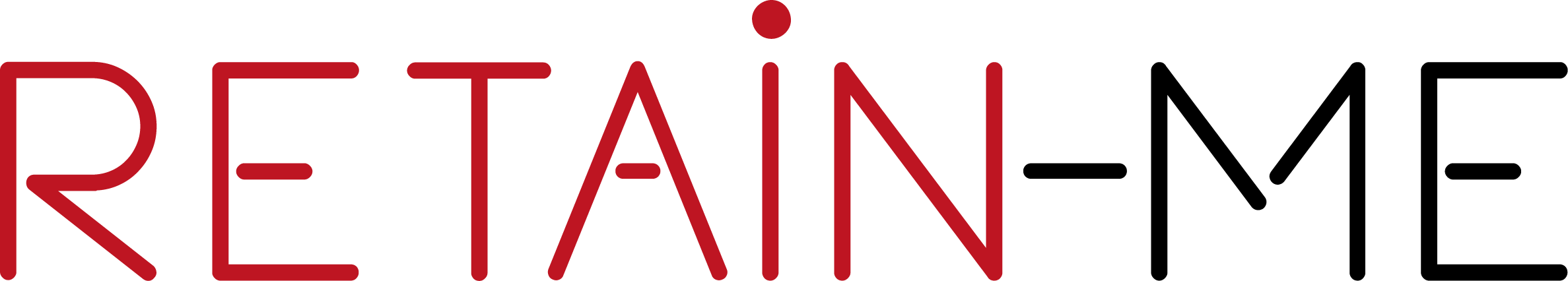 Role research
While conducting research into the organisation is important, it may be more relevant to you to research the specific role you hope to fulfill. Jobs that you may perceive as glamorous or exciting may contain many elements that are less known that you may not be willing to do.
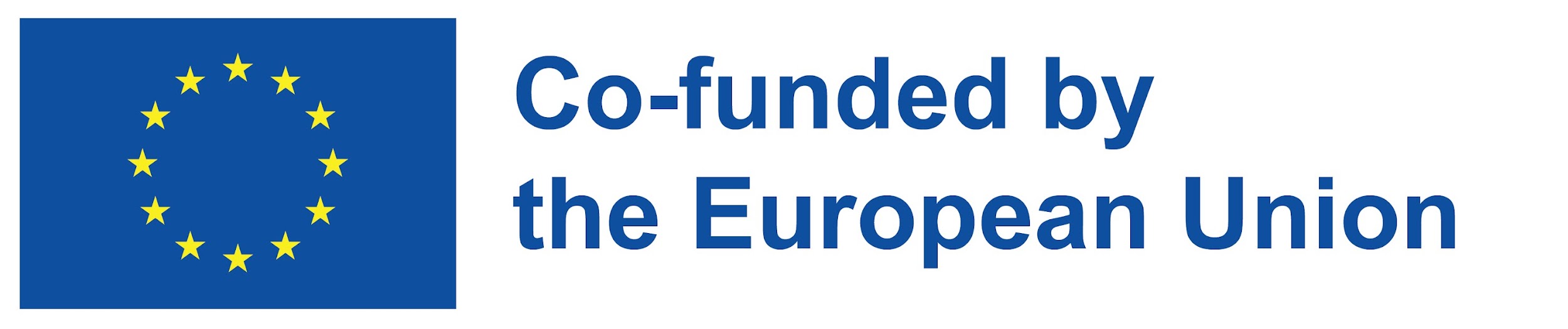 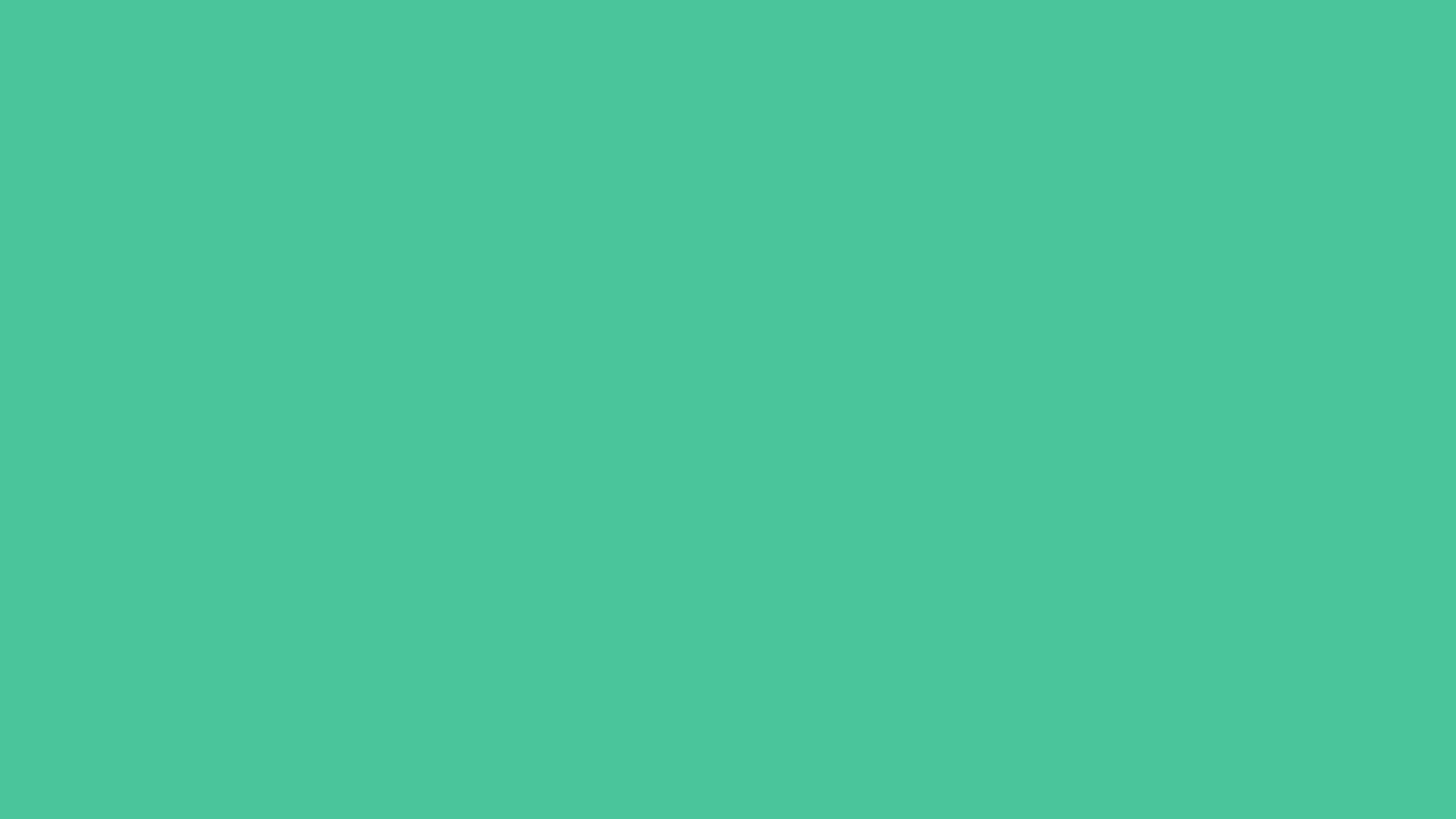 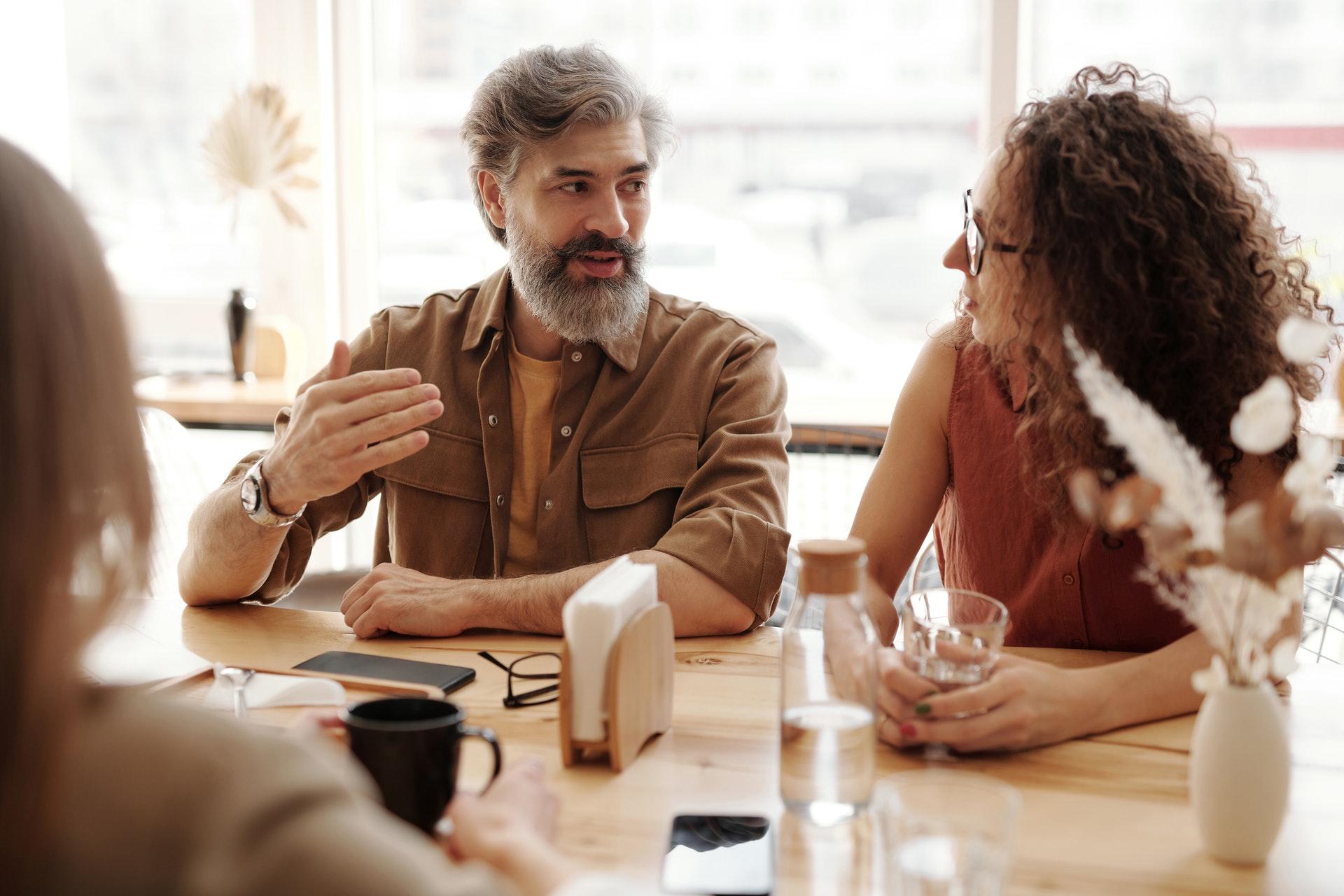 Further research
Indeed.com, One of the worlds largest job notice boards has compiled 8 tips on how to conduct career research To learn more about these tips you can go here https://www.indeed.com/career-advice/finding-a-job/how-to-research-career
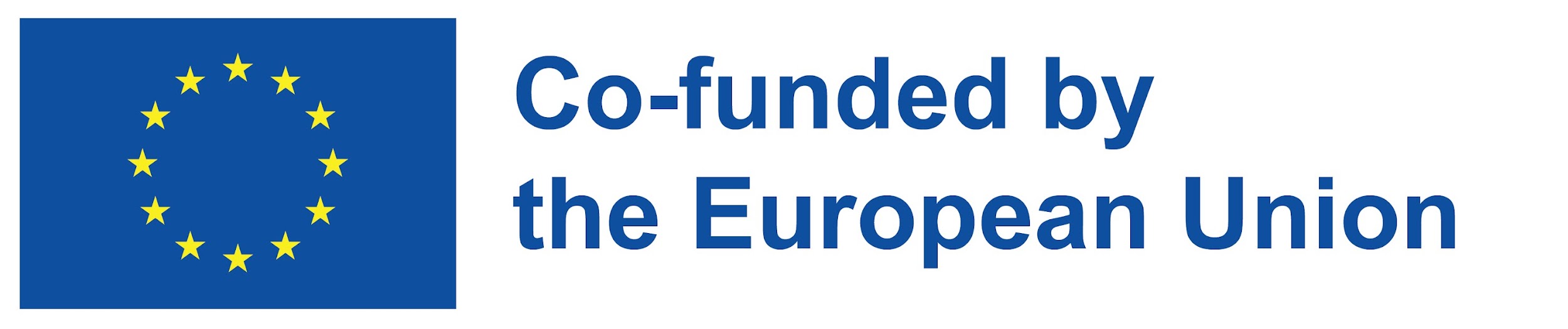 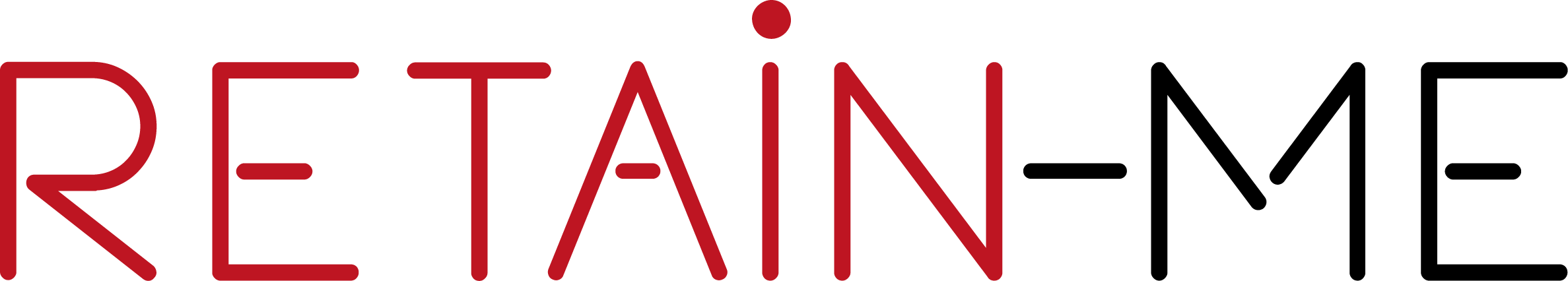 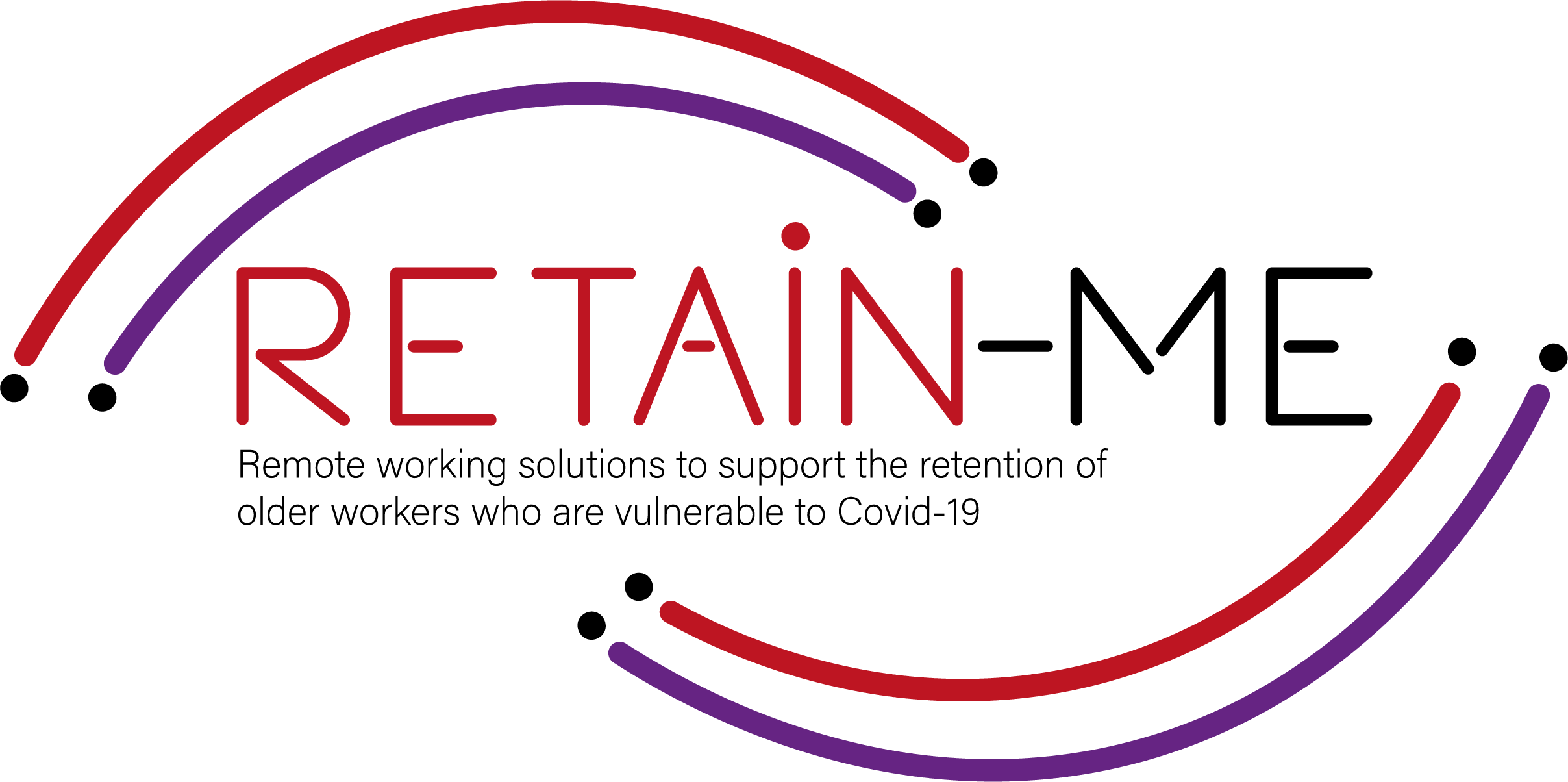 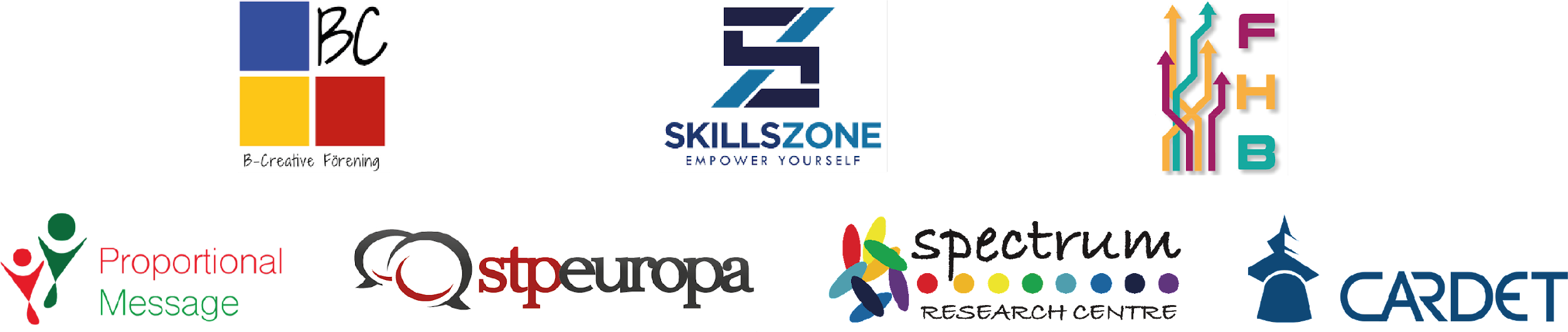 "The European Commission's support for the production of this publication does not constitute an endorsement of the contents, which reflect the views only of the authors, and the Commission cannot be held responsible for any use which may be made of the information contained therein.” Project Number: 2021-1-SE01-KA220-VET-000032922
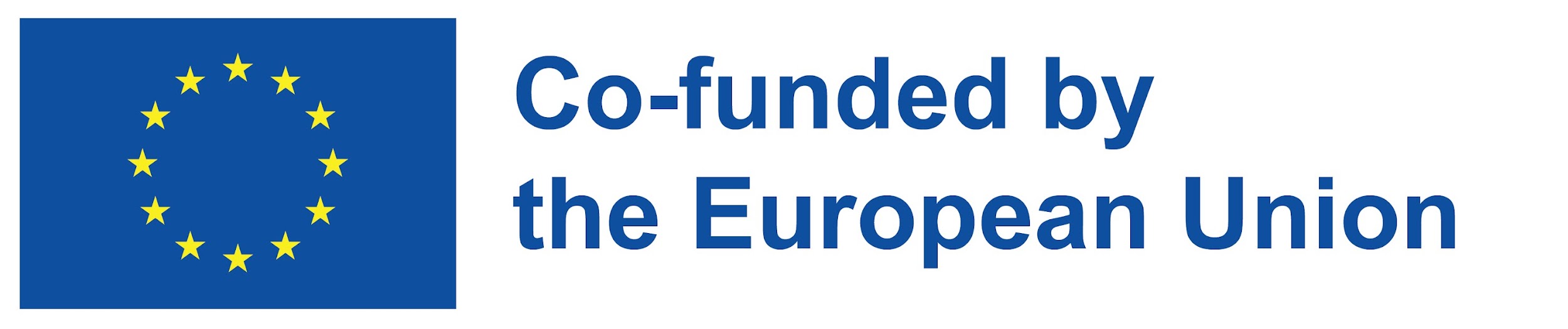